Jätteen energiahyödyntäminen Suomessa
Jätteestä energiaa
Tanja Pentinsaari, Savonia-ammattikorkeakoulu
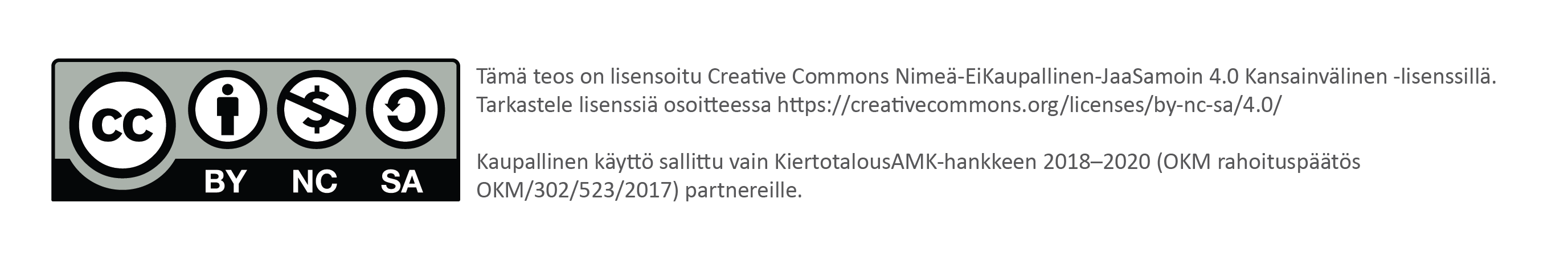 17.9.2020
kiertotalousamk.fi
Jätteenpolttoa koskevat säädökset
Uusi jätteenpolttoasetus tuli voimaan 20.2.2013
	- Kumosi valtioneuvoston vuonna 2003 antaman asetuksen jätteen  	polttamisesta (362/2003)
Jätteenpolttodirektiivin säännökset ovat sisällytetty tarkistettuina teollisuuden päästöistä annettuun Euroopan parlamentin ja neuvoston IE-direktiiviin (2010/75/EU)
Säännöksiä sovelletaan kiinteän ja nestemäisen jätteen polttoon poltto- ja rinnakkaispolttolaitoksissa
	- sovelletaan periaatteessa myös hyvin pienimuotoisiin toimintoihin
Jätteenpolttoasetuksella ja ympäristönsuojeluasetuksella säädetään vaatimukset lähes kaikelle jätteenpoltolle;
	 BAT-tekniikka, poltettavan jätteen laadun selvittäminen, poltto-	olosuhteet, päästöt ilmaan ja veteen, päästöjen mittaaminen, toiminta 	häiriötilanteissa ja poltossa syntyvän jätteen käsitteleminen ja hyödyntäminen
kiertotalousamk.fi
[Speaker Notes: https://www.ymparisto.fi/fi-FI/Asiointi_luvat_ja_ymparistovaikutusten_arviointi/Luvat_ilmoitukset_ja_rekisterointi/Ymparistolupa/Valvonta/Jatteenpoltto_ja_rinnakkaispolttolaitoks(32775)]
Jätteenpolttoasetuksen mukaan valvontaviranomaisen on pidettävä ajantasaista luetteloa toimialueellaan toimivista jätteenpolttolaitoksista ja jätteen rinnakkaispolttolaitoksista
Toiminnanharjoittajien on vuosittain laadittava valvontaviranomaiselle selvitys laitoksen toiminnasta
kiertotalousamk.fi
Jätteenpolttoasetus 151/2013Soveltamisala
Jätteenpolttoasetus 151/2013
Sovelletaan laitoksiin, joissa poltetaan kiinteää tai nestemäistä jätettä
Ei sovelleta seuraaviin;
kaasutus- tai pyrolyysilaitos, jos jätteen lämpökäsittelyssä syntyvä kaasu puhdistetaan niin, ettei se ole enää jätettä eikä se voi aiheuttaa päästöjä, jotka ovat suurempia kuin maakaasun polttamisessa aiheutuvat päästöt
Laitoksiin, joissa poltetaan ainoastaan seuraavia jätteitä:
	a) maa- ja metsäteollisuuden kasviperäinen jäte
	b) elintarviketeollisuuden kasviperäinen jäte, jos jätteen polttamisessa syntyvä lämpö hyödynnetään
	c) ensiömassan tuotannon tai massasta valmistettavan paperin tuotannon yhteydessä syntyvä 	kuituainetta sisältävä kasviperäinen jäte, jos jäte poltetaan 	tuotantopaikalla jätteen rinnakkaispolttolaitoksessa ja syntyvä lämpö hyödynnetään
	d) puujäte, lukuun ottamatta sellaista puujätettä, joka voi puunsuoja-ainekäsittelyn tai pinnoituksen seurauksena sisältää halogenoituja orgaanisia 	yhdisteitä tai raskasmetalleja, kuten näitä aineita sisältävä puujäte, joka on peräisin rakennus- ja purkutoiminnasta
	e) korkkijäte
	f) radioaktiivinen jäte
	g) eläinten ruhot, joita poltetaan siten kuin niiden käsittelemisestä säädetään muiden kuin ihmisravinnoksi tarkoitettujen eläimistä saatavien sivutuotteiden ja niistä 	johdettujen tuotteiden terveyssäännöistä 
	h) offshore-laitoksilla tapahtuvasta öljyn ja kaasun etsimisestä ja hyödyntämisestä syntyvä jäte, joka poltetaan näillä laitoksilla
3) Koelaitokseen, jota käytetään tutkimukseen ja testaukseen polttoprosessin kehittämiseksi ja jossa poltetaan jätettä alle 50 tonnia vuodessa.
kiertotalousamk.fi
Jätteenpolttoasetus 151/2013Määritelmät, poimintoja 1/2
Jätteellä jätelaissa (646/2011) tarkoitettua jätettä
Vaarallisella jätteellä jätelaissa tarkoitettua vaarallista jätettä
jätteenpolttolaitoksella kiinteää tai siirrettävää teknistä yksikköä ja laitteistoa, joka on tarkoitettu jätteiden lämpökäsittelyyn, riippumatta siitä, hyödynnetäänkö polttamisessa syntyvä lämpö vai ei, siten, että jäte poltetaan hapettamalla tai käytetään lämpökäsittelyä, kuten pyrolyysiä, kaasutusta tai plasmakäsittelyä, jos käsittelyssä syntyvät aineet tämän jälkeen poltetaan
    	- laitosta pidetään jätteenpolttolaitoksena myös, jos jätteen rinnakkaispoltto        	  	toteutetaan niin, että laitoksen pääasiallinen tarkoitus on pikemmin jätteiden 	lämpökäsittely kuin energian tai aineellisten tuotteiden tuottaminen
Jätteen rinnakkaispolttolaitoksella kiinteää tai siirrettävää teknistä yksikköä, jonka pääasiallisena tarkoituksena on tuottaa energiaa tai aineellisia tuotteita ja jossa käytetään jätettä vakinaisena tai lisäpolttoaineena tai jossa jätettä lämpökäsitellään sen loppukäsittelemiseksi polttamalla jäte hapettamalla tai käyttämällä muuta lämpökäsittelyä, kuten pyrolyysiä, kaasutusta tai plasmakäsittelyä, jos käsittelyssä syntyvät aineet tämän jälkeen poltetaan
kiertotalousamk.fi
Jätteenpolttoasetus 151/2013Määritelmät, poimintoja 2/2
Jätteenpolttolaitokseen ja jätteen rinnakkaispolttolaitokseen sisältyvät:
 polttolinjat, jätteen vastaanotto- ja varastointitilat ja laitosalueella tehtävään esikäsittelyyn tarkoitetut laitteistot, jäte-, polttoaine- ja ilmansyöttöjärjestelmät, kattilat, savukaasujen käsittelylaitteistot, laitosalueella olevat polttojätteiden ja jäteveden käsittely- ja varastointilaitteistot, piiput sekä polton valvontaan ja poltto-olosuhteiden rekisteröintiin ja seurantaan tarkoitetut laitteet ja järjestelmät;

2) polttoprosessi ja sitä edeltävä muu lämpökäsittelyprosessi, jos jätteen lämpökäsittelyssä käytetään muita prosesseja kuin hapetus, kuten pyrolyysiä, kaasutusta tai plasmakäsittelyä.
kiertotalousamk.fi
Jätteenpolttoasetus 151/2013Toiminnan järjestämisen yleiset vaatimukset ja jätettä koskevat tiedot
Jätteen polttamisessa on noudatettava, mitä ympäristönsuojelulaissa (86/2000), jätelaissa ja jätteenpolttoasetuksessa säädetään sekä mitä siitä muutoin määrätään ympäristöluvassa.
Jätteenpolttolaitoksen ja jätteen rinnakkaispolttolaitoksen toiminnanharjoittajan on toteutettava jätteen toimittamiseen ja vastaanottoon liittyvät varotoimet siten, että ehkäistään ympäristölle aiheutuvat haitat ja erityisesti ilman, maaperän sekä vesistön ja pohjaveden pilaantuminen samoin kuin haju- ja meluhaitat ja ihmisten terveydelle aiheutuvat välittömät vaarat, taikka vähennetään niitä niin paljon kuin se on käytännössä mahdollista. Tartuntavaaraa aiheuttavaa kliinistä jätettä ei saa sekoittaa muihin jäteluokkiin kuuluviin jätteisiin ennen polttamista, eikä sitä saa käsitellä laitoksessa muutoin ennen sen syöttämistä polttouuniin.
Jätteenpolttolaitos ja jätteen rinnakkaispolttolaitos, mukaan lukien jätteiden varastointialueet, on suunniteltava ja niitä on käytettävä siten, että maaperään, vesistöön ja pohjaveteen joutuvat luvattomat ja ennalta arvaamattomat päästöt ehkäistään. Laitosalueen epäpuhtaille hulevesille taikka laitosalueella tapahtuvista vuodoista tai palonsammutustoimista peräisin oleville muille epäpuhtaille vesille on oltava allas tai säiliö, joka on riittävän suuri vesien säilyttämiseen. Epäpuhtaat vedet on säilytettävä siten, että ne voidaan tarvittaessa tutkia ja käsitellä.
Jätteenpolttolaitoksen ja jätteen rinnakkaispolttolaitoksen toiminnanharjoittajan on huolehdittava, että vastaanotettujen jätteiden tiedot kirjataan jätteistä annetun valtioneuvoston asetuksen (179/2012) 22 §:n mukaisesti ja jätteet punnitaan jäte-erittäin. Jätteen paino on määritettävä mahdollisuuksien mukaan noudattaen mainitun asetuksen 4 §:ssä tarkoitetun jäteluettelon mukaista jäteluokitusta.
kiertotalousamk.fi
Jätteenpolttoasetus 151/2013Poltto-olosuhteet ja polttimet
Jätteen palamisen on jätteenpolttolaitoksessa oltava mahdollisimman täydellistä siten, että kuonassa ja pohjatuhkassa olevan orgaanisen hiilen kokonaismäärä on alle kolme prosenttia tai niiden hehkutushäviö alle viisi prosenttia aineksen kuivapainosta. Tämän varmistamiseksi jäte on tarvittaessa esikäsiteltävä.
Jätteenpolttolaitos ja jätteen rinnakkaispolttolaitos on suunniteltava, rakennettava ja varustettava ja sitä on käytettävä siten, että savukaasun lämpötila nostetaan valvotusti ja homogeenisesti kaikkein epäedullisimmissakin olosuhteissa vähintään kahdeksi sekunniksi vähintään 850 °C:seen mitattuna palamiskammion sisäseinän läheisyydestä tai muusta ympäristöluvassa määrätystä palamiskammion edustavasta kohdasta. Jätteenpolttolaitoksessa on mainittu lämpötila saavutettava polttoilman viimeisen syötön jälkeen.
Jos jätteenpolttolaitoksessa tai jätteen rinnakkaispolttolaitoksessa poltettavan vaarallisen jätteen sisältämien halogenoitujen orgaanisten aineiden pitoisuus on enemmän kuin yksi prosentti kloorina ilmaistuna, lämpötila on nostettava vähintään 1 100 °C:seen vähintään kahdeksi sekunniksi.
Jätteenpolttolaitoksen palamiskammio on varustettava vähintään yhdellä lisäpolttimella, joka kytkeytyy toimintaan automaattisesti, kun savukaasujen lämpötila laskee polttoilman viimeisen syötön jälkeen alle 850°C:n. Lisäpoltinta on myös käytettävä laitoksen käynnistys- ja pysäytystoimien aikana lämpötilan ylläpitämiseksi niin kauan kun palamiskammiossa on polttamatonta jätettä.
kiertotalousamk.fi
Jätteenpolttoasetus 151/2013Päästöjen johtaminen ilmaan
Jätteenpolttolaitos ja jätteen rinnakkaispolttolaitos on suunniteltava, rakennettava ja varustettava ja sitä on käytettävä siten, että ehkäistään sellaiset ilmaan johdettavat päästöt, jotka aiheuttavat merkittävää ilman pilaantumista maanpinnan tasolla. Savukaasut on poistettava savupiipun kautta hallitusti. Savupiipun korkeus on määritettävä ottaen huomioon, mitä ilmanlaadusta annetussa valtioneuvoston asetuksessa (38/2011) säädetään ja siten, ettei toiminnasta aiheudu terveyshaittaa taikka merkittävää muuta ympäristön pilaantumista tai sen vaaraa.
kiertotalousamk.fi
Jätteenpolttoasetus 151/2013Veteen johdettavien päästöjen raja-arvot
Savukaasujen puhdistuksessa syntyvän jäteveden päästäminen vesiin on ehkäistävä mahdollisimman tehokkaasti siten kuin ympäristöluvassa määrätään.
Päästöjen raja-arvot on mitattava paikassa, jossa savukaasujen puhdistuksessa syntyvä jätevesi poistetaan jätteenpolttolaitoksesta tai jätteen rinnakkaispolttolaitoksesta. Jos jätevesi käsitellään laitoksen ulkopuolella pelkästään tällaisen jäteveden käsittelyyn tarkoitetussa käsittelylaitoksessa, päästöjen raja-arvot mitataan kuitenkin paikassa, jossa jätevesi poistetaan käsittelylaitoksesta.
Jos savukaasujen puhdistuksessa syntyvä jätevesi käsitellään yhdessä muun jäteveden kanssa joko laitoksessa tai muualla, toiminnanharjoittajan on päästöjen raja-arvojen noudattamiseksi tehtävä tarvittavat ainetaselaskelmat määrittääkseen päästömäärät, joiden voidaan katsoa johtuvan savukaasujen puhdistuksessa syntyvästä jätevedestä. Laskelman laatimiseksi tarvittavat mittaukset on tehtävä:
	1) savukaasun puhdistuksessa syntyvästä jätevesivirrasta ennen sen johtamista 	yhteiseen 	jätevesien käsittelylaitokseen;
	2) muusta kuin 1 kohdassa tarkoitetusta jätevesivirrasta ennen sen johtamista 	yhteiseen 	jätevesien käsittelylaitokseen;
	3) paikassa, jossa jätevesi poistetaan käsittelyn jälkeen lopullisesti.
kiertotalousamk.fi
Jätteenpolttoasetus 151/2013Polttojätteen käsittely
Polttojätteen määrää on vähennettävä ja sen haitallisuutta ehkäistävä mahdollisimman paljon. Polttojäte on mahdollisuuksien mukaan kierrätettävä välittömästi laitoksessa tai muulla tavalla siten kuin siitä ympäristöluvassa määrätään.
Kuiva pölymäinen polttojäte, kuten kattilatuhka sekä savukaasujen käsittelystä syntyvä kuiva polttojäte, on kuljetettava ja välivarastoitava tarvittaessa säiliöissä siten, että jätteen joutuminen ympäristöön estetään.
Ennen polttojätteen käsittelytavan määrittämistä on selvitettävä eri polttojätteiden fysikaaliset ja kemialliset ominaisuudet ja haitallisuus ympäristölle. Selvityksen tulee koskea polttojätteen liukoisen jakeen ja raskasmetallien liukoisen jakeen kokonaismäärää.
kiertotalousamk.fi
Jätteenpolttoasetus 151/2013Mittaukset ilmaan johdettavista päästöistä
Jätteenpolttolaitoksessa ja jätteen rinnakkaispolttolaitoksessa on tehtävä asetuksen mukaiset ilmaan johdettavien päästöjen mittaukset seuraavasti:
1) jatkuvat mittaukset seuraavista epäpuhtauksista:
	a) typenoksidit (NOx), jos ympäristöluvassa on niitä koskeva päästöjen raja-arvo;
	b) hiilimonoksidi (CO);
	c) hiukkasten kokonaismäärä;
	d) orgaanisen hiilen kokonaismäärä (TOC);
	e) suolahappo (HCl);
	f) fluorivety (HF);
	g) rikkidioksidi (SO2);
2) jatkuvat mittaukset seuraavista prosessin toimintaan liittyvistä muuttujista:
	a) lämpötila palamiskammion sisäseinän läheisyydestä taikka muusta ympäristöluvassa tai siinä määrätyssä tarkkailusuunnitelmaa 	koskevassa päätöksessä määritellystä palamiskammion edustavasta kohdasta;
	b) savukaasun happipitoisuus, paine, lämpötila ja vesihöyrysisältö;
3) vähintään kahdesti vuodessa mittaukset raskasmetalleista, dioksiineista ja furaaneista, kuitenkin siten, että laitoksen ensimmäisen 12 käyttökuukauden aikana mittaukset tehdään vähintään joka kolmas kuukausi.
Savukaasujen viipymäaika, vähimmäislämpötila ja happipitoisuus on todennettava asianmukaisesti vähintään kerran laitoksen käyttöönoton aikana ja epäedullisimmiksi ennakoiduissa käyttöolosuhteissa.
kiertotalousamk.fi
Jätteenpolttolaitokset Suomessa, tilanne 2019
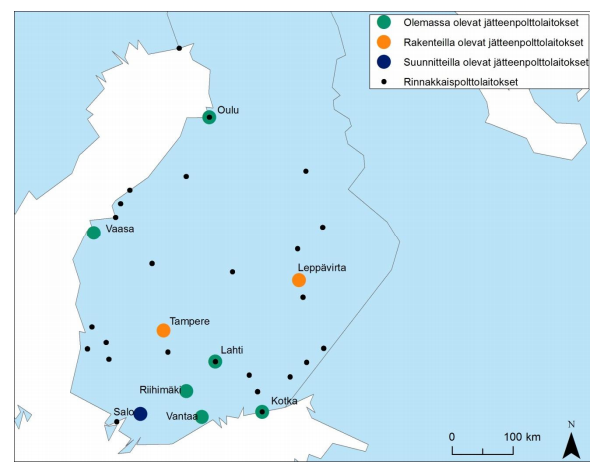 9 isoa jätevoimalaa
Saloon valmistumassa laitos 2021

Vantaalle suunnitellaan laajennusta
kiertotalousamk.fi
[Speaker Notes: https://energia.fi/files/405/ET_Jatteiden_energiakaytto_Loppuraportti_161015.pdf]
Posteri tehtävä:
Tehtävä tehdään yksin tai parin kanssa. Valitse yksi yhdyskuntajätettä polttoaineena käyttävistä voimalaitoksista. Tutustu erilaisia hakukanavia hyödyntäen kyseiseen kohteeseen. Hae tietoja seuraavista asioista:
Taustatiedot (omistus, valmistumisvuosi…)
Polttoaineen tiedot (Miltä alueelta jätteet tulevat? Minkä verran vuodessa jätettä poltetaan? Onko tehty lajittelututkimusta polttoaineesta?)
Polttotekniikka ja energiantuotanto (Etsi havainnekuva laitoksesta. Mikä on käytettävä polttotekniikka kyseisessä laitoksessa? Miten polttoaineen esikäsittely tapahtuu? Mitä muuta osaat prosessista kertoa?)
Savukaasujen puhdistusjärjestelmä (Miten savukaasut käsitellään kyseisessä laitoksessa?)
Vinkki: Tehtävän apuna kannattaa hyödyntää esimerkiksi laitoksien vuosiraportteja.
Kun olet selvittänyt laitokseen liittyvät tiedot yllä olevien kysymyksien pohjalta, siirry tekemään posteri annetulle pohjalle. Pyri havainnolliseen, selkeään ja tiiviiseen esitykseen.
Opettajalle: Tehtävä palautetaan esimerkiksi keskustelualustalle, jossa pääsee tutustumaan ja kommentoimaan toisten töitä. Tai jos lähiopetus kyseessä, niin posterit esitellään muille. Tehtävään saa opiskelijalle lisätyötä lisäämällä tähän palautettavan raportin posterin lisäksi.
kiertotalousamk.fi